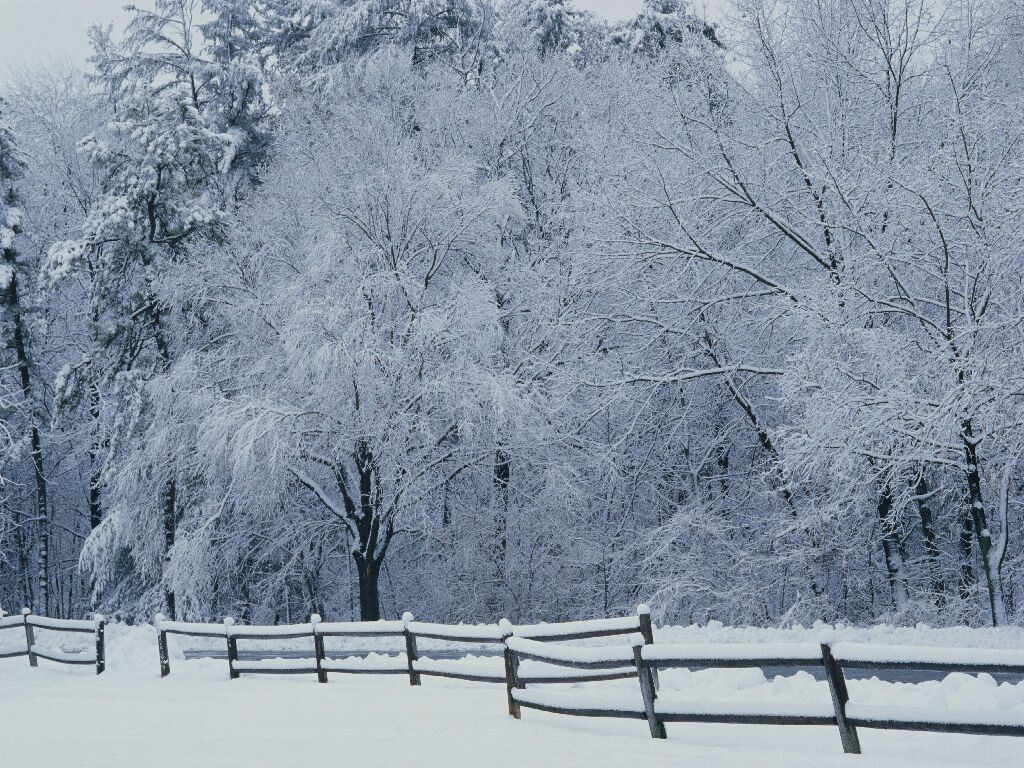 ЗАГАДКА:
Они ежегодно приходят к нам в гости:
Один седой, другой молодой,
Третий скачет, а четвёртый плачет.
«Ах, этот снег! В его душе всегда какая – нибудь тайна.»
Снег пушистый, серебристый
Мягким стелется ковром,
И снежинки, как пушинки,
Вьются весело кругом.
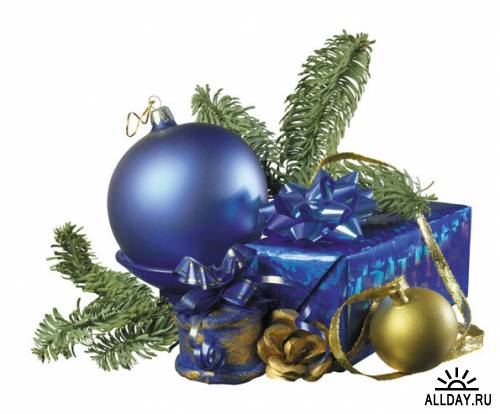 Однокоренные слова:
СНЕГ, СНЕЖинка, СНЕГоход, СНЕЖок, СНЕГурочка, СНЕГирь, СНЕГопад, СНЕГовик, подСНЕЖник, СНЕЖный, СНЕГовой, заСНЕЖенный, заСНЕЖило…
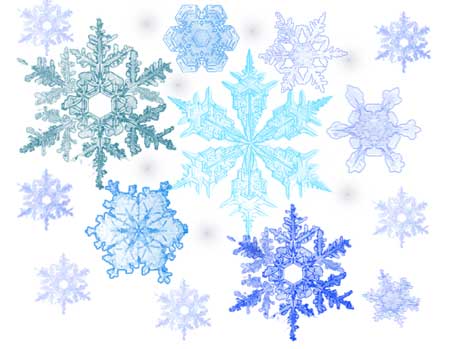 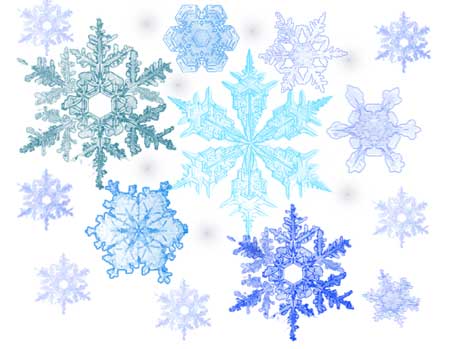 Как образуются снежинки?
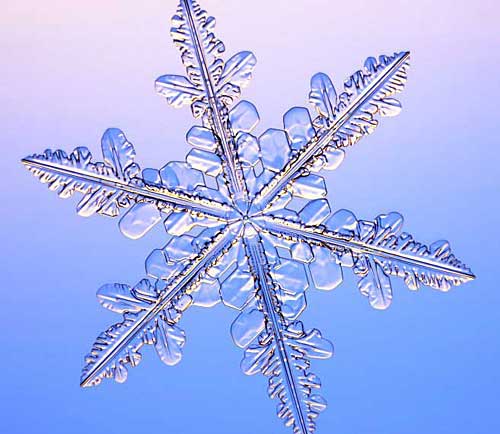 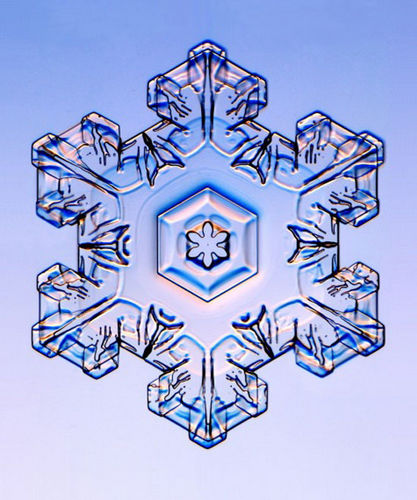 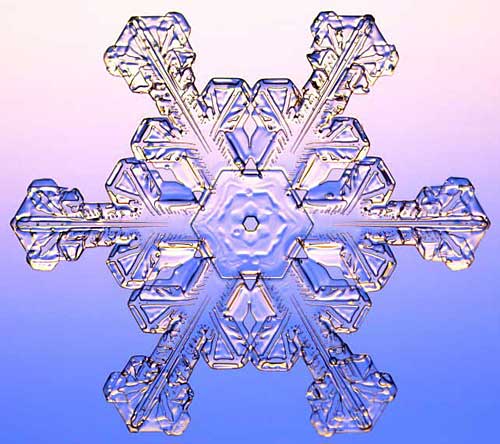 Все снежинки индивидуальны, не бывает двух одинаковых снежинок
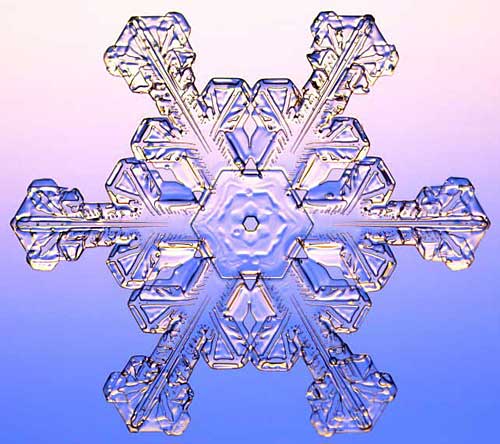 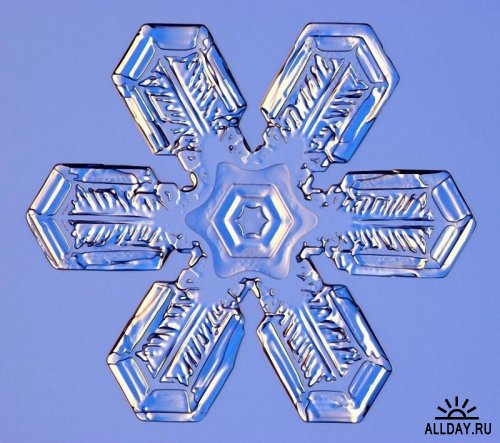 Из снега вы, ребята, легко можете слепить снеговика или фигуру животного
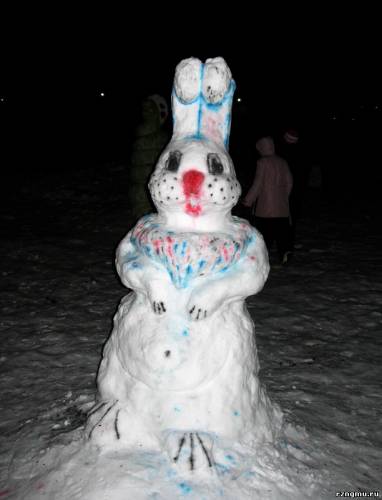 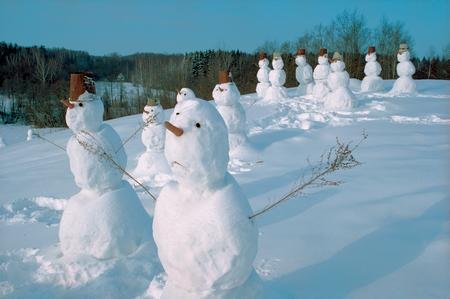 А вот скульпторы могут лепить из снега просто фантастические вещи. Попробуйте, может и у вас так получится
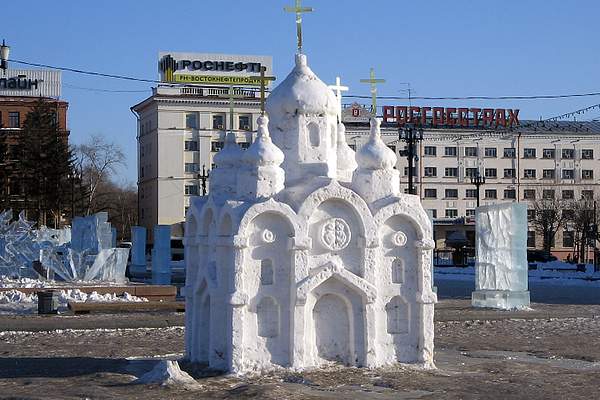 Мы рады снегу!
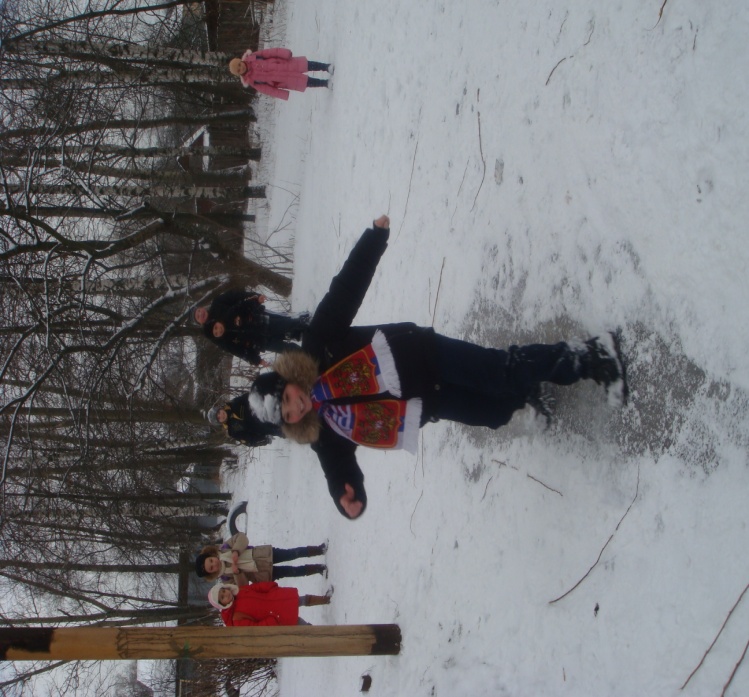 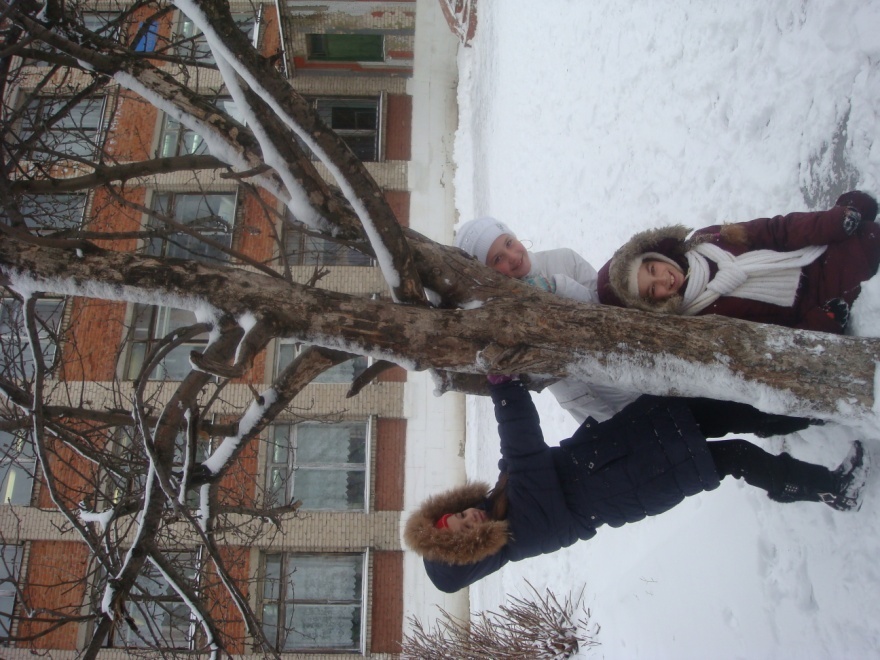 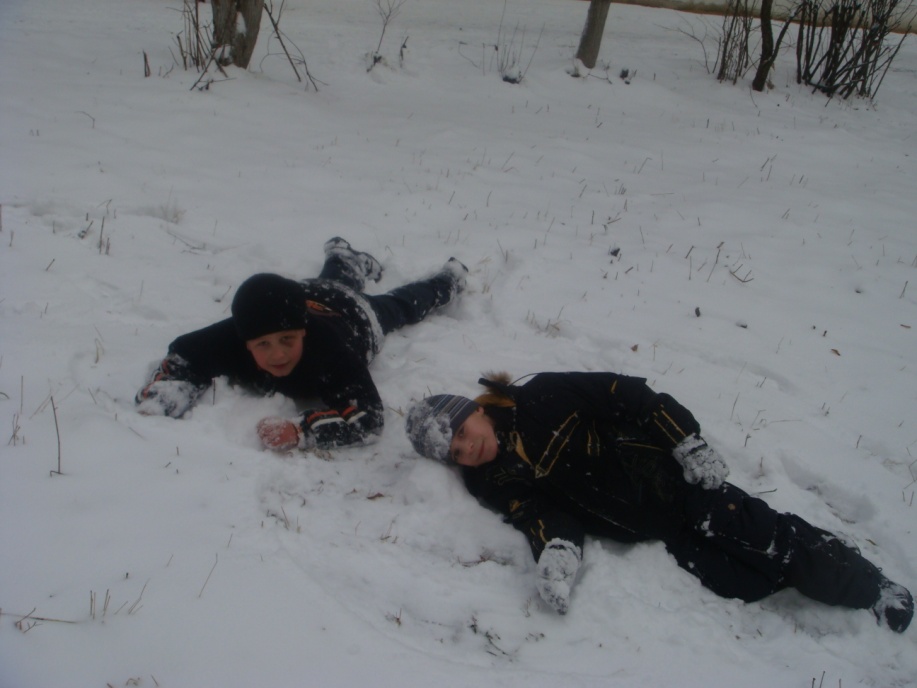 Борис Кустодиев «Масленица»
Василий Кандинский «Зимний пейзаж»
Фёдор Васильев «Оттепель»
Николай Рерих «Канченджанга»
Аркадий Пластов «Первый снег»
План:
1. Вступление.
«Здравствуй, гостья – зима!»

2. Основная часть.
«Снег да снег кругом.»
а) Какой снег (по цвету, запаху, характеру).
б) Как звучит снег, действия снега.
в) На что похож, с чем можно сравнить.

3. Заключительная часть.
а) Чем хорош снег?
б) Какое настроение вызывает?
Спасибо за прекрасное общение на уроке!